UA ASCEND!
2014 Space Grant Symposium
Saturday, April 12th 
University of Arizona
Acknowledgments
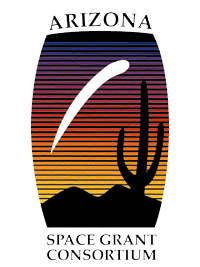 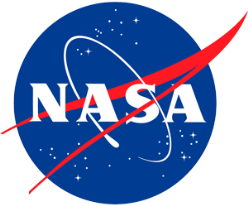 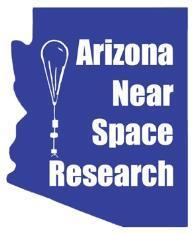 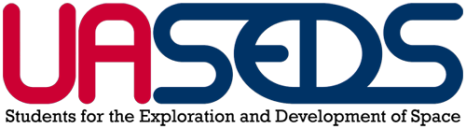 Outline
Problem
Objective
Method
Results
Conclusion
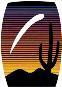 The Team
Eric Moser
Andrew Siemens
Ryan Stelzer
Amanda Urquiza
Alex Yudkovitz
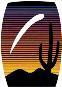 The Problem
Currently, the world is experiencing an energy crisis.
Demand for energy continuously increases, as the supply of non-renewable resources depletes.
Space Based Solar Power (SBSP) harvests solar energy in space and wirelessly transfers it back to Earth.
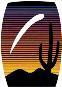 [Speaker Notes: http://www.nss.org/settlement/ssp/]
Objective
Study the efficiency of solar panels at high altitudes 
Hypothesis - As solar panels rise in altitude, they become more efficient as atmosphere thins
Fall 2013 - Determine if efficiency is greater at higher altitudes
Spring 2014 - Determine what affects solar panel efficiency at different altitudes
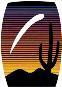 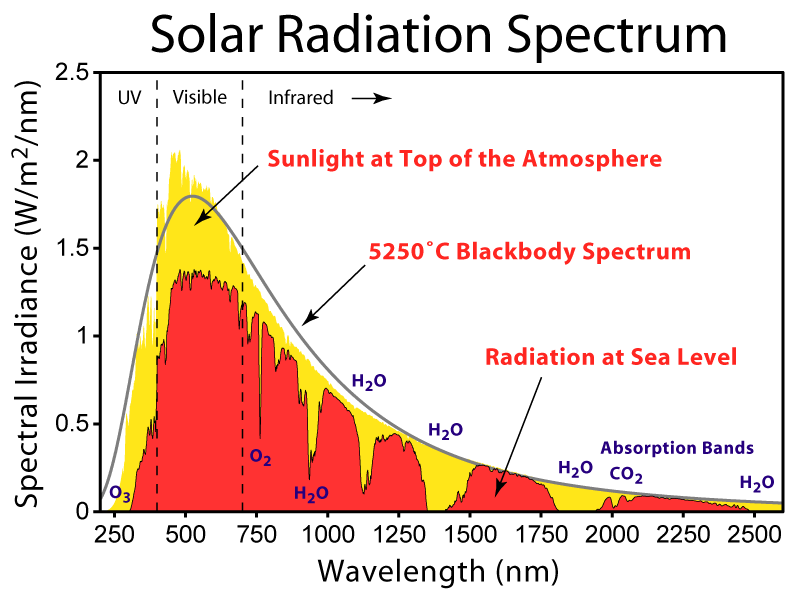 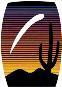 Experiment
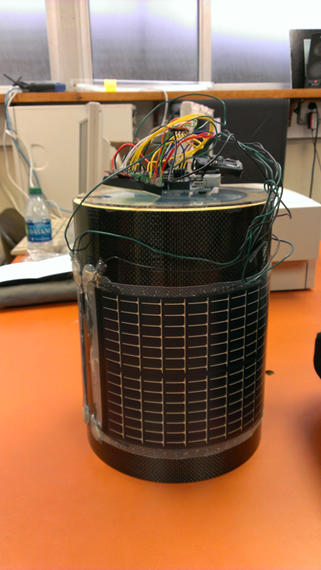 Sample Output:
Time 00:00:45
x: 0   y: 0   z: 1.0 (g)
altitude: 600 (m)
voltage: 1.5 (v)
b-field: x: 0   y: 0   z: 0
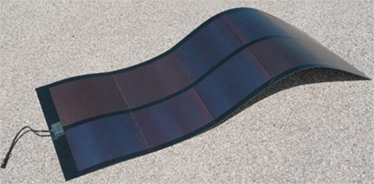 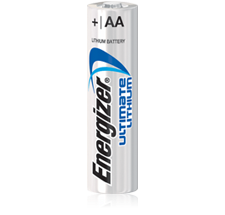 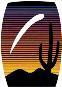 Payload Shell
Two carbon fiber cylinders
Smaller cylinder nested inside large cylinder
Two-part liquid foam
When mixed, solidifies into foam and expands
2 lbs per cubic foot
Lexan Polycarbonate
Used to cap the top and bottom of payload
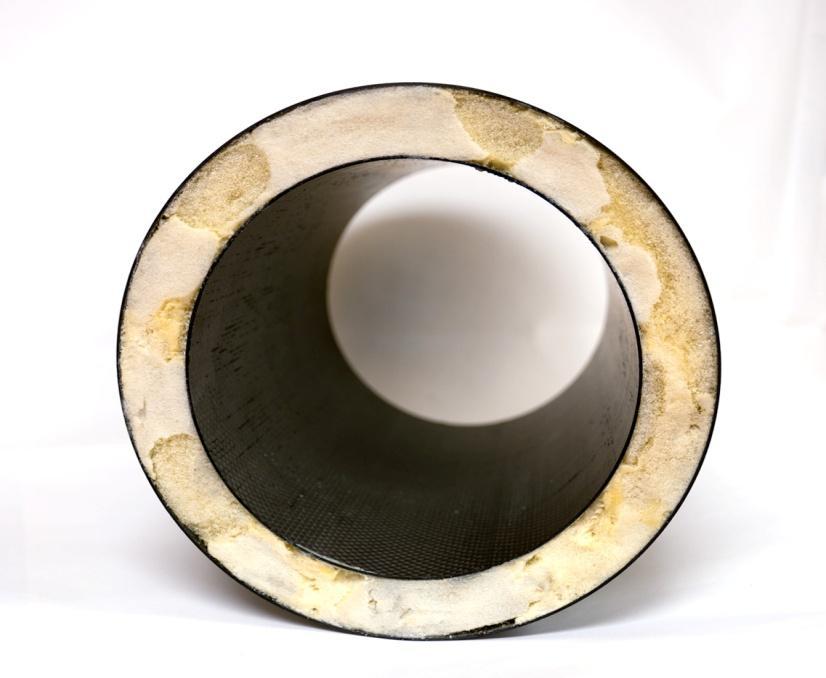 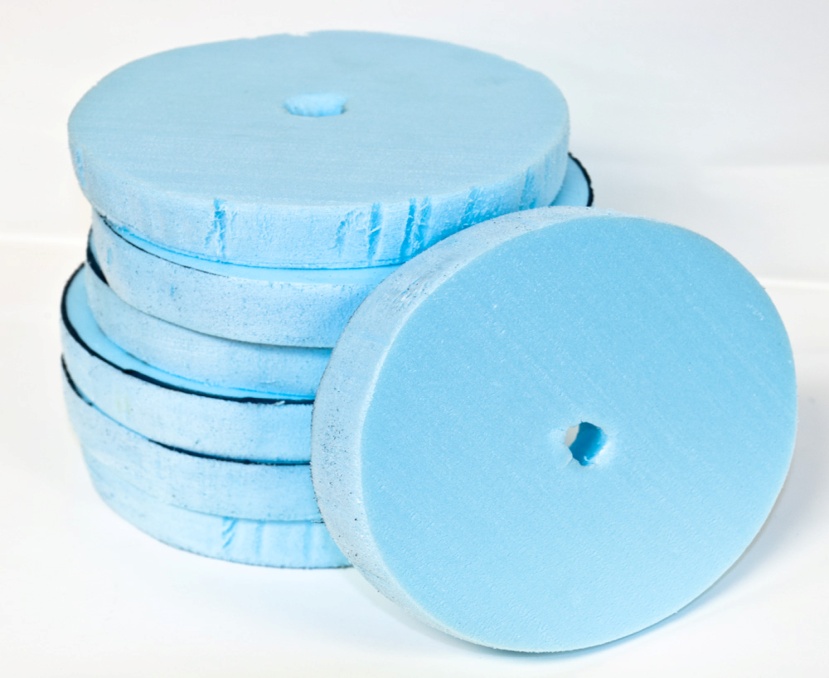 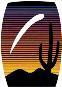 Electronics
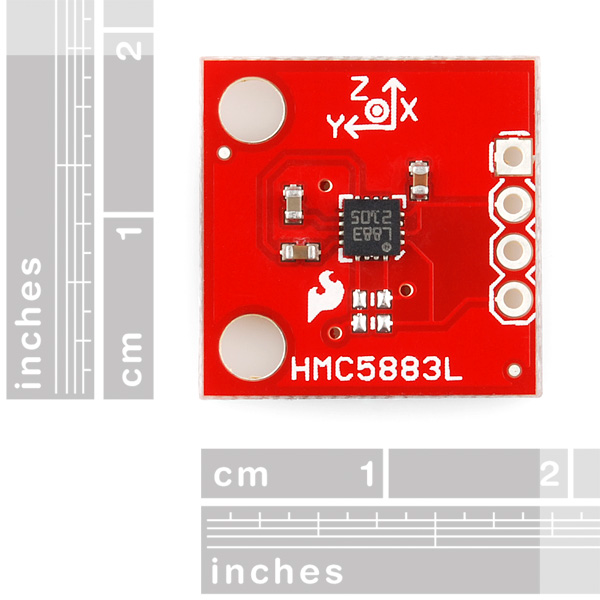 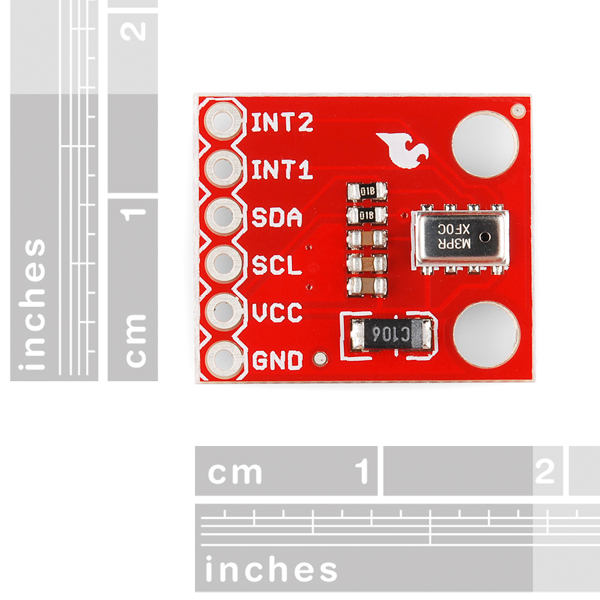 Altitude/Pressure Sensor Breakout - MPL3115A2
Triple Axis Magnetometer Breakout - HMC5883L
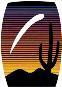 Electronics
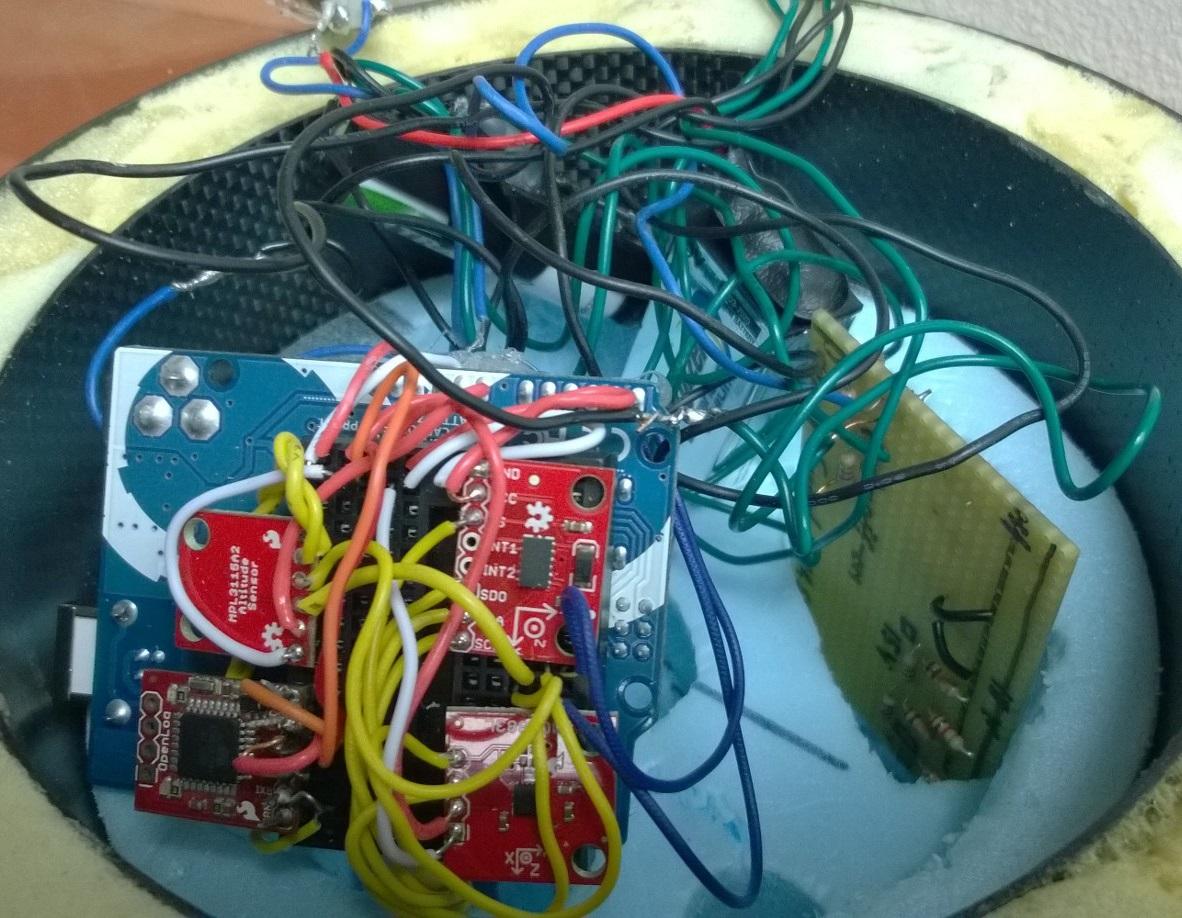 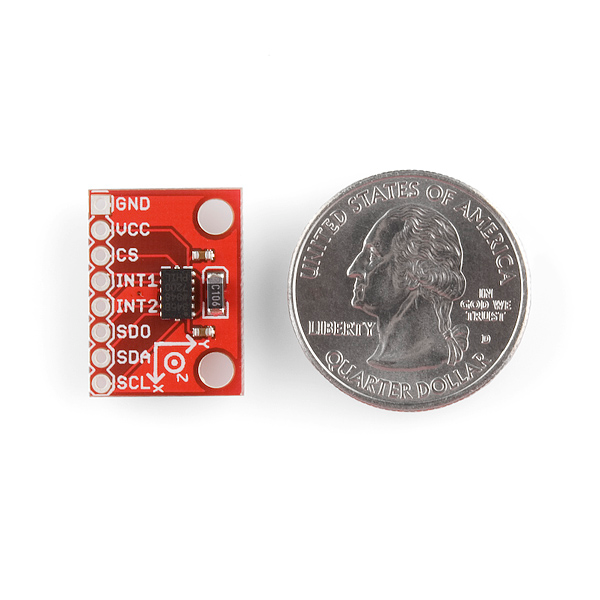 Triple Axis Accelerometer Breakout - ADXL345
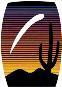 Electronics
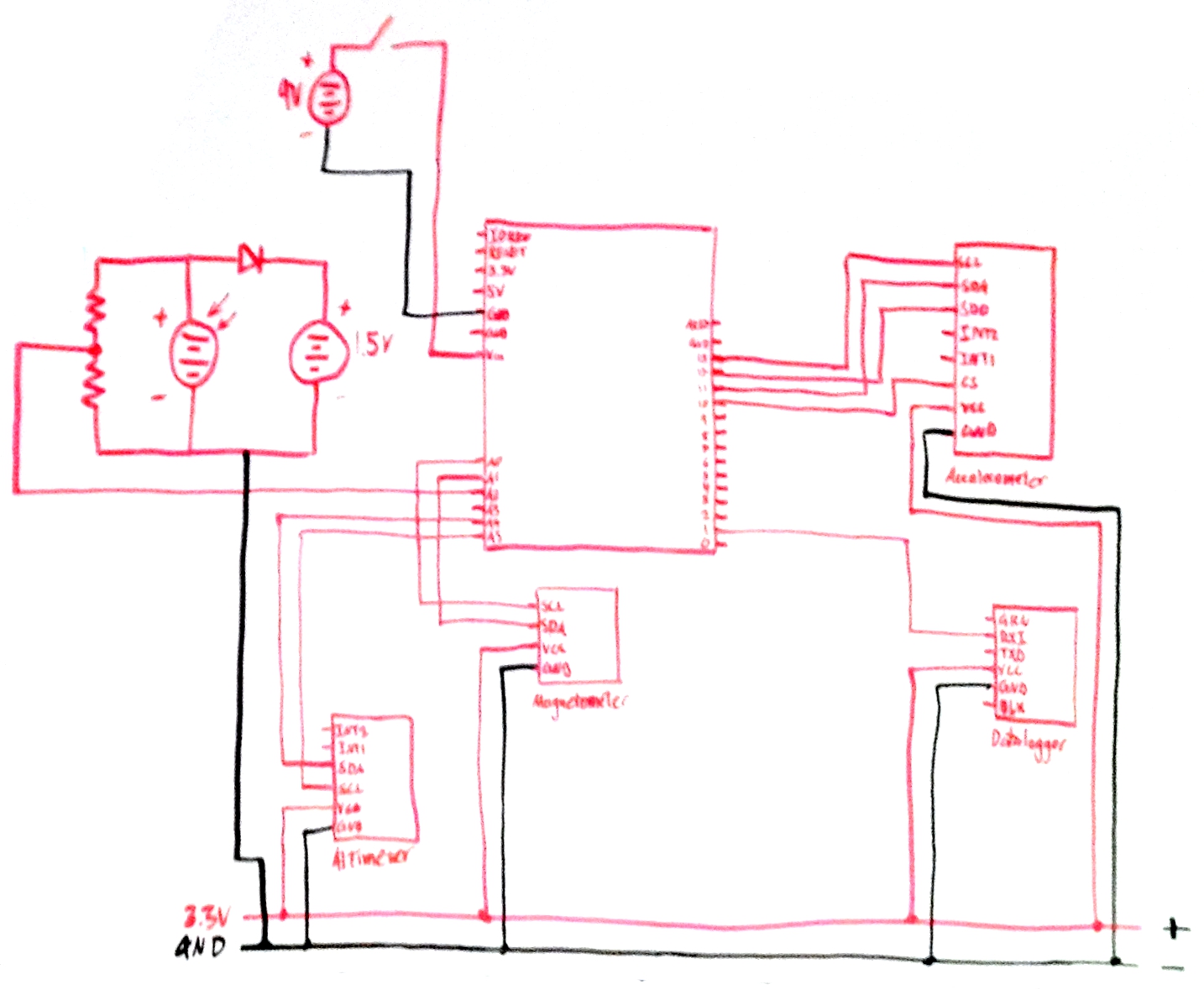 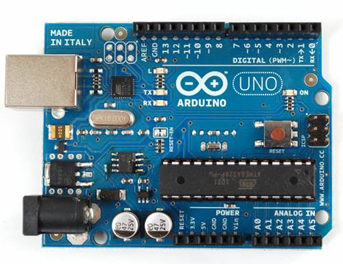 Arduino UNO microprocessor
Powered by a 9V battery
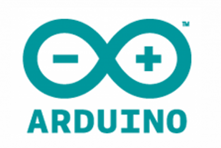 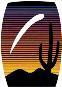 MUVI Camera
Veho MUVI HD ActionCam
170 degree wide angle lens
5MP HD video resolution
8GB memory
Veho MUVI Micro Action
72 degree angle lens
2MP image resolution
4GB memory
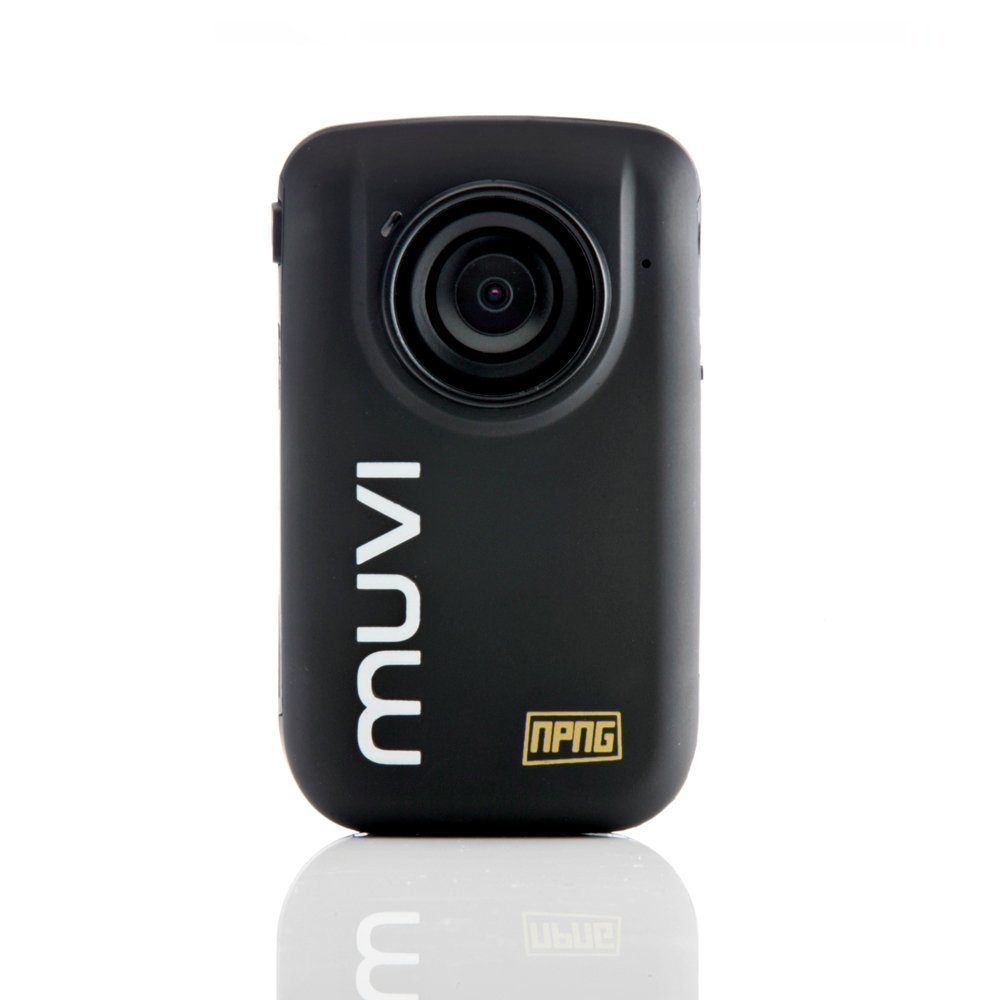 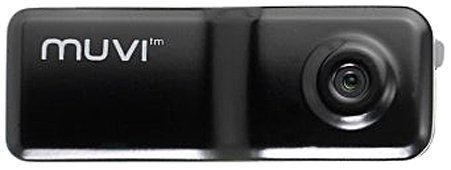 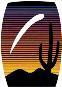 [Speaker Notes: Also mention: orientation of cameras]
MUVI MicroAction
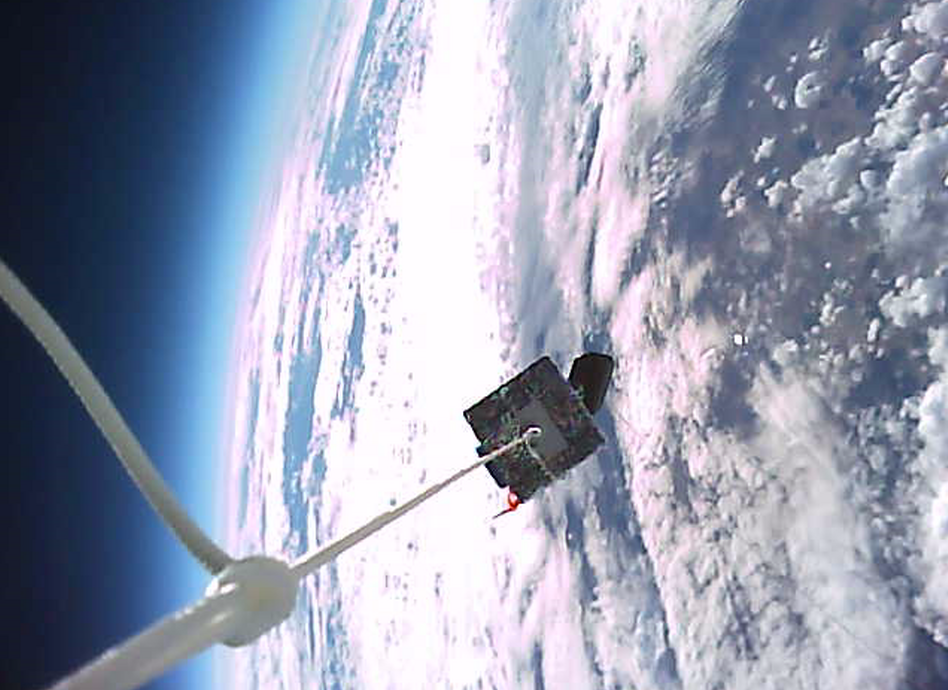 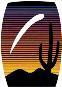 MUVI ActionCam
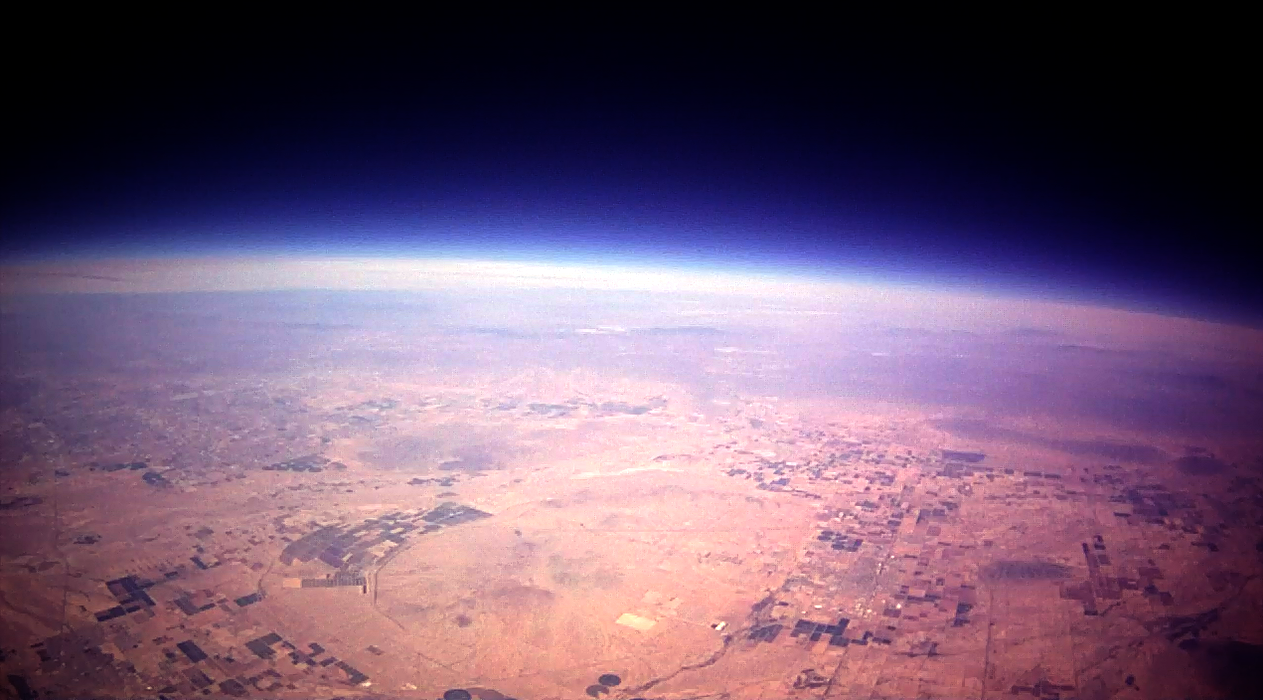 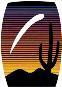 MUVI ActionCam
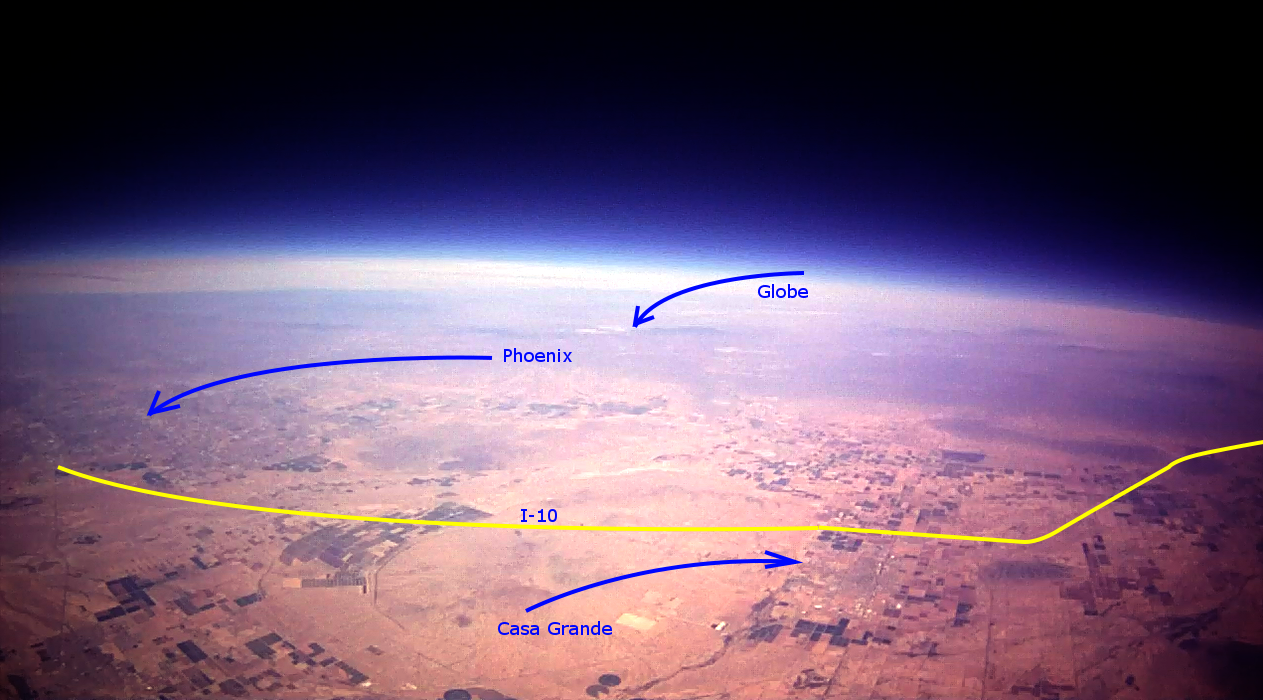 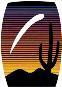 Fall Results
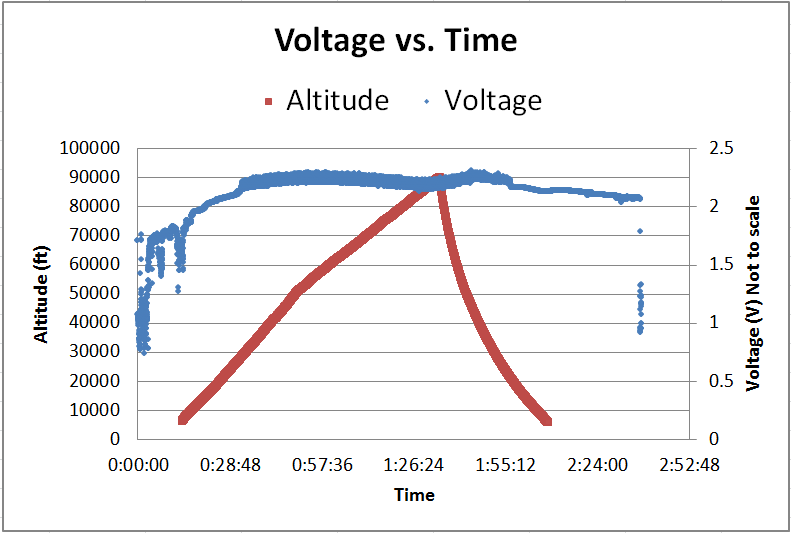 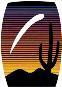 Altitude from ANSR data
[Speaker Notes: Altitude did not work]
Spring Results
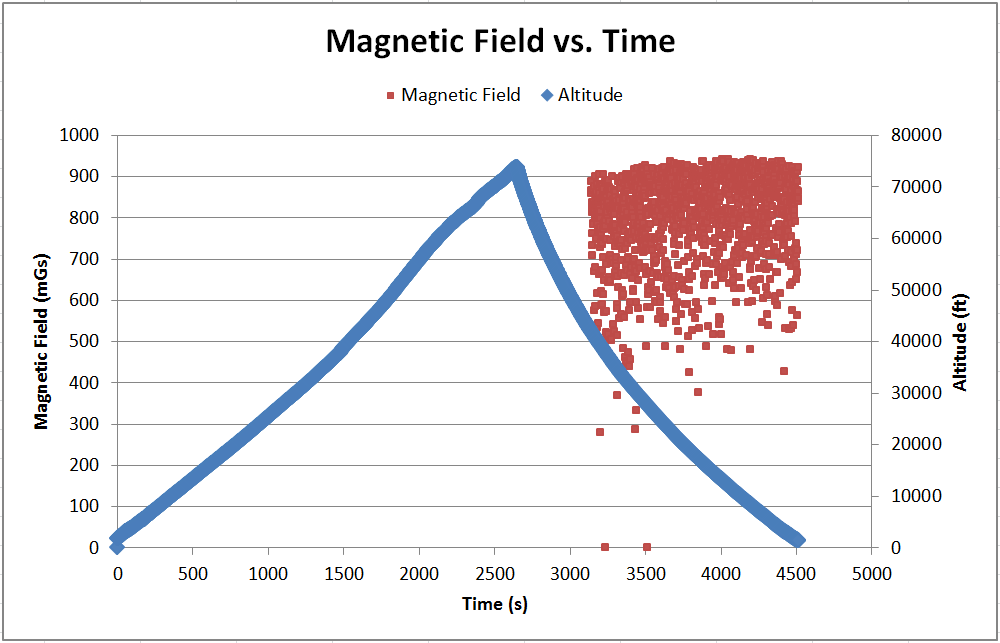 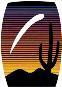 Altitude from ANSR data
[Speaker Notes: Only got chunks of data, Altitude worked but was scaled slightly off of the ANSR data, Voltage was at 10 the whole time but dropped off at end,]
Loading Effect
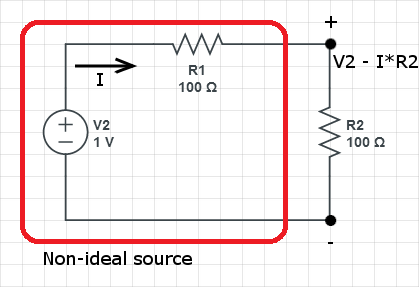 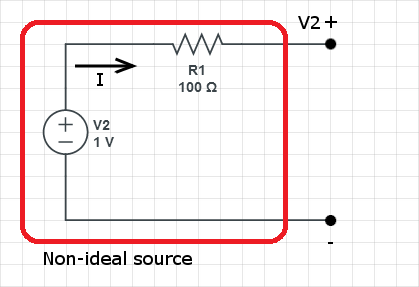 Solar panel voltage is “ideal” under no load
Adding load reduces voltage across solar panel
Power is used by load
Voltage can be brought back up with higher altitude
Loading effect is counteracted at higher altitude
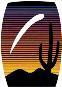 Conclusion
Confirmed that solar panels are more efficient at higher altitudes

Solar panels maxed out during the flights and the voltage stopped rising

Successfully captured video of entire flight

Participated in outreach with TV show The STEM Journals
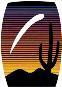 Bibliography
2011-2014. Photograph. Karlsson Robotics Web. 2 Apr 2014. 
<http://www.karlssonrobotics.com/cart/triple-axis-accelerometer-breakout-adxl345/>.

2011-2014. Photograph. Karlsson Robotics Web. 2 Apr 2014. 
<http://www.karlssonrobotics.com/cart/triple-axis-magnetometer-breakout-hmc5883l/>.

2011-2014. Photograph. Karlsson Robotics Web. 2 Apr 2014. 
<http://www.karlssonrobotics.com/cart/MPL3115A2-Altitude-Pressure-Sensor-Breakout/>.

"Space Solar Power." National Space Society. National Space Society, 
21 Mar 2014. Web. 2 Apr 2014. <http://www.nss.org/settlement/ssp/>.
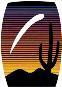 Pictures
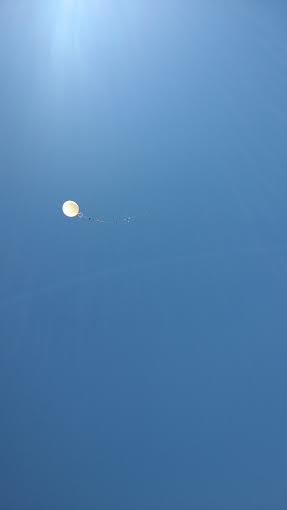 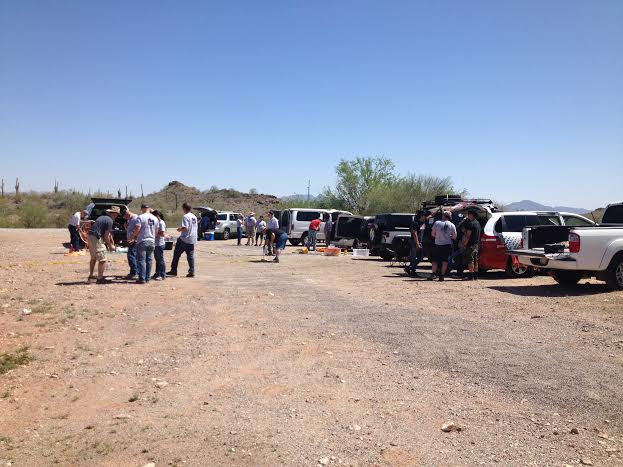 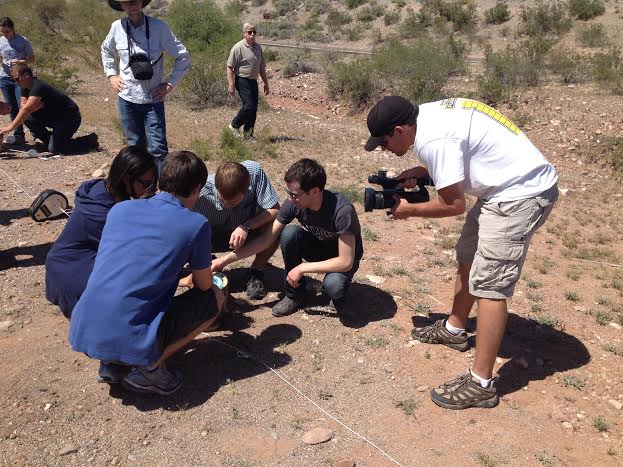 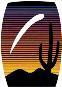 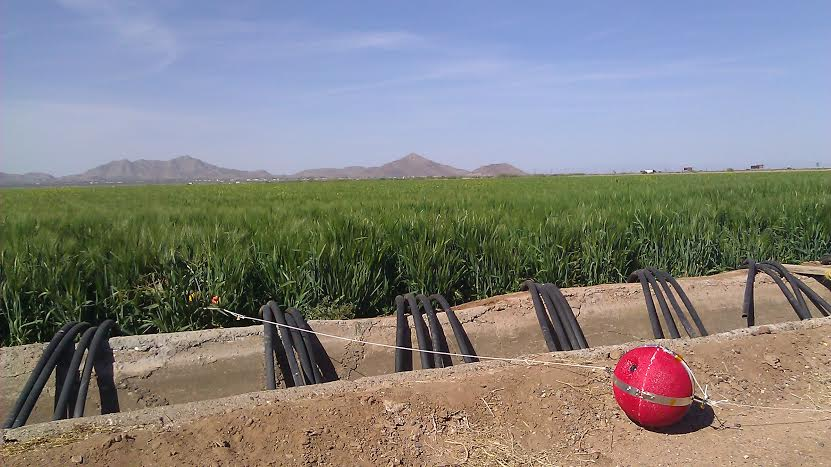 Pictures
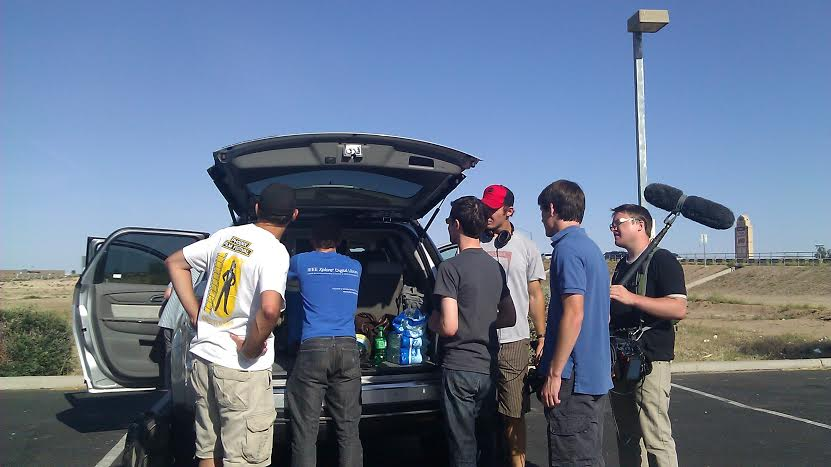 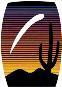 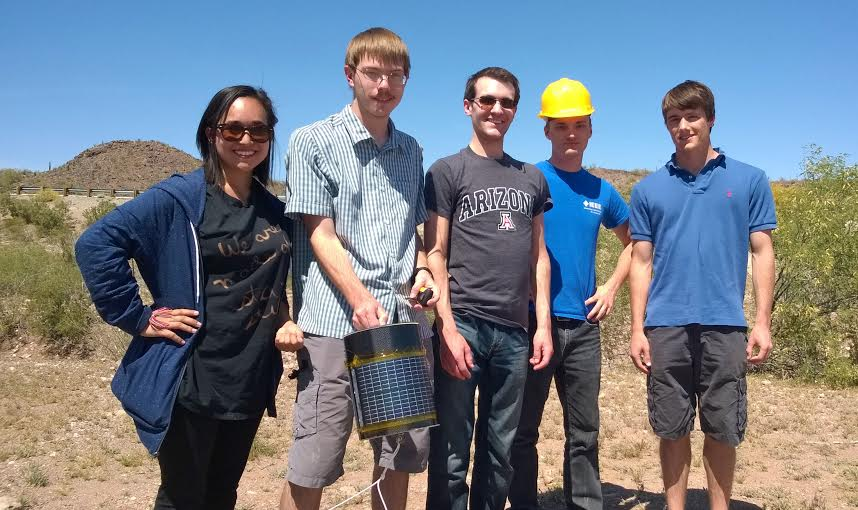 Thank you!
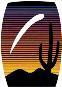 Flight Information
Fall 2013

Date: November 23
Peak Altitude: 86,349 feet
Time of Launch: 9AM
Payload Weight:  ? lb
Balloon/Fill Gas:? gm/H2
Ascent Rate:  ? ft/min
Distance Flown: ? mi
Spring 2014

Date: March 29
Peak Altitude: 73,794 feet
Time of Launch: 1PM
Payload Weight: 24 lb
Balloon/Fill Gas: 3000 gm/H2
Ascent Rate: 1635 ft/min
Distance Flown: 37 mi
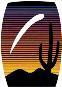